Косвенная речь. Согласование времен. 8класс
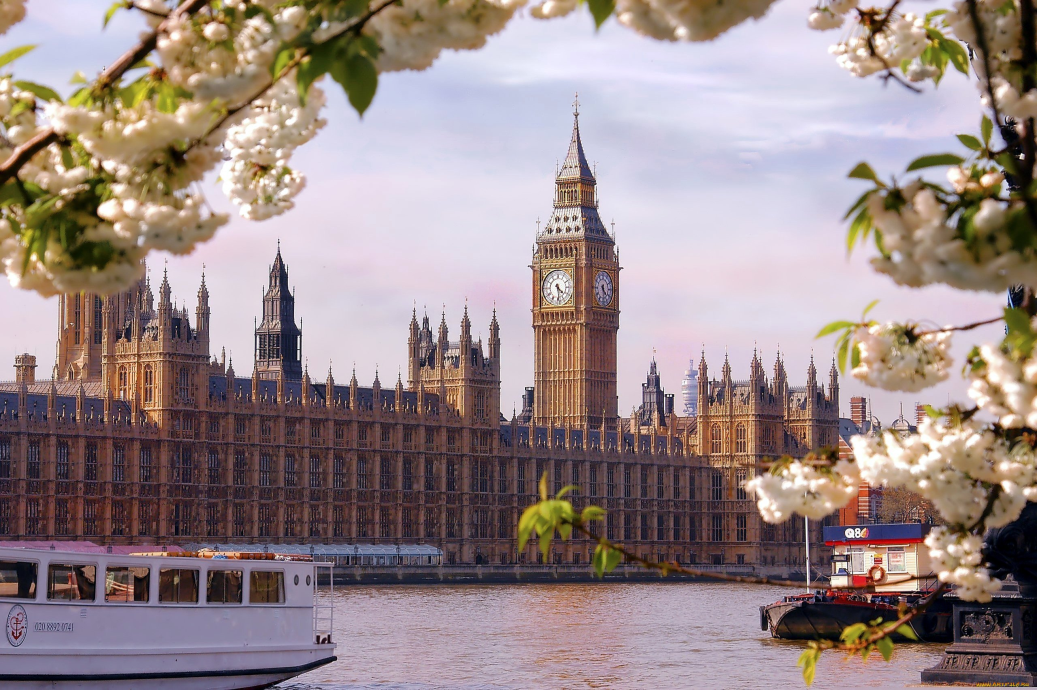 Учитель иностранного языка МОУ ИРМО Хомутовская СОШ № 1 - Шустова Инна Аркадьевна
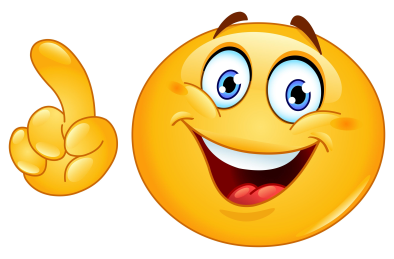 Обратите внимание!!!
В английском языке, при переводе из прямой речи в косвенную, если глагол , который вводит прямую речь употребляется в Past Simple происходит согласование времен!!!


В предложениях происходят следующие изменения:
Запомни!!!
1) John said: "I live in New York."
John said (that) he lived in New York.
Bob said: "I can't swim."
Bob said he couldn't swim. 


2) Bob said: "I am learning French."
Bob said he was learning French.
We said to Tom: "We are leaving soon."
We told Tom we were leaving soon.


Present simple переходит в Past simple


 



Present progressive переходит в  Past progressive
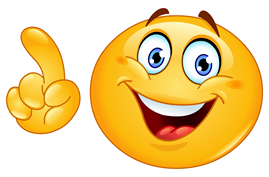 Запомни!!!
3)Ann said: "Jack went home."
Ann said Jack had gone home.
Ann said to Helen: "I bought a good book."
Ann told Helen she had bought a good book.



Fred said: "I have done it."
Fred said he had done it.
Jill said to Ann: "I have made tea."
Jill said to Ann she had made tea.


Past simple переходит в  Past perfect






Present perfect переходит в  Past perfect
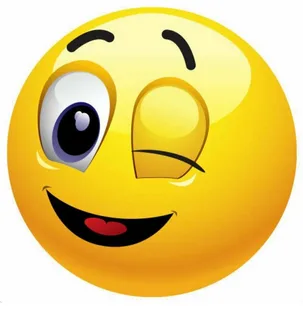 Let’s train!
What did they say? Report it.

1) Julia said: “My seats are in the stalls.”
Julia said her seats were in the stalls.
2) Ben said: “I am in the cloakroom.” 
Ben said he was in the cloakroom.
3) Tony said: “The play is interesting.”
Tony said the play was interesting.
4) Peter said: “We are near the orchestra pit.”  
Peter said they were near the orchestra pit.
5) Jane said: “I live in London.”
Jane said she lived in London.
6) Sarah said: “I have a good collection of books at home.
 Sarah said she had a good collection of books at home.
7) Bob said: “I can do it.”
Bob said he could do it.
8) Tom said: “We are organizing a coffee break.”
Tom said they were organizing a coffee break.
9) Terry said: “I am offering you a cup of tea.”
Terry said she was offering me a cup of tea.
10) Jim said: “I am connecting the two lines.”
 Jim said he was connecting the two lines.
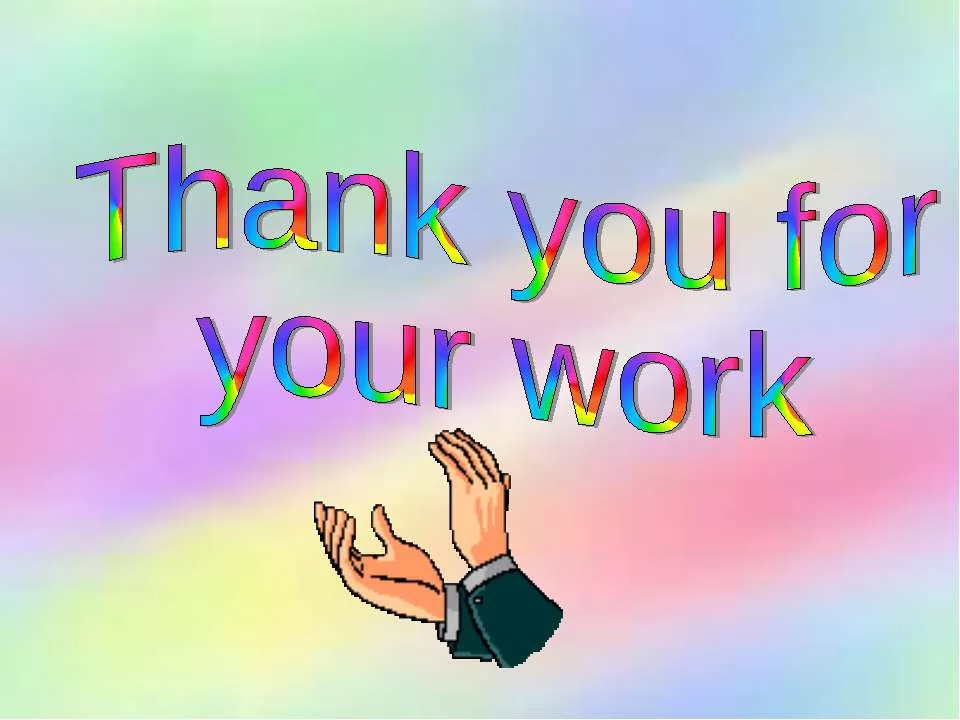